WHY
MEMBERSHIP
WHAT IS MEMBERSHIP?
A Biblical Concept
Ephesians 4:11-16
Membership in the Lord’s Body
Acts 8:1, 9:1
Matthew 16:18-19
Acts 2:37-39, 47
WHAT IS MEMBERSHIP?
The Church – Matthew 16:18
The Kingdom – Colossians 1:13
The Temple – 1 Corinthians 3:16
The Household of God – Eph. 2:19
The Body – Col. 1:24, 1 Cor. 12, Rom. 12
The Way – Acts 9:2
WHAT IS MEMBERSHIP?
A Biblical Concept
Membership in the Lord’s Body
Membership in a Local Congregation
Acts 11:22
Matthew 28
THE MEANING OF MEMBESHIP
Fellowship
Acts 2:42
THE MEANING OF MEMBESHIP
Fellowship
Submission 
Acts 20:28
Hebrews 13:7, 17
THE MEANING OF MEMBESHIP
Fellowship
Submission 
Active Involvement
Ephesians 4:16
Ephesians 4:11-13
WORKING TOGETHER AS MEMBERS
Romans 12:6-8
1 Peter 4:10
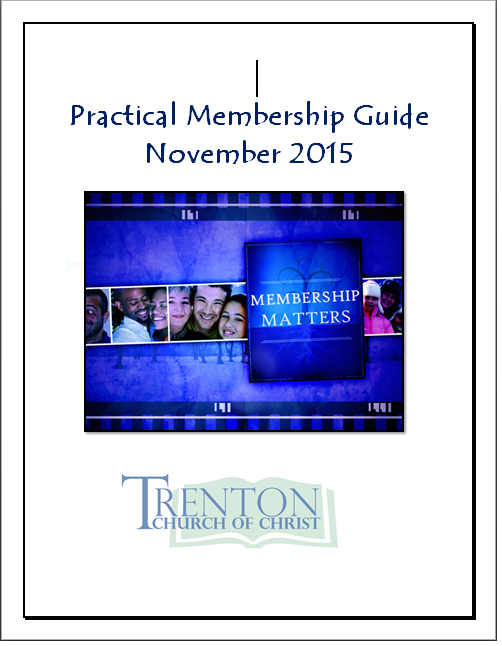 WHY
MEMBERSHIP